Подари другому радость
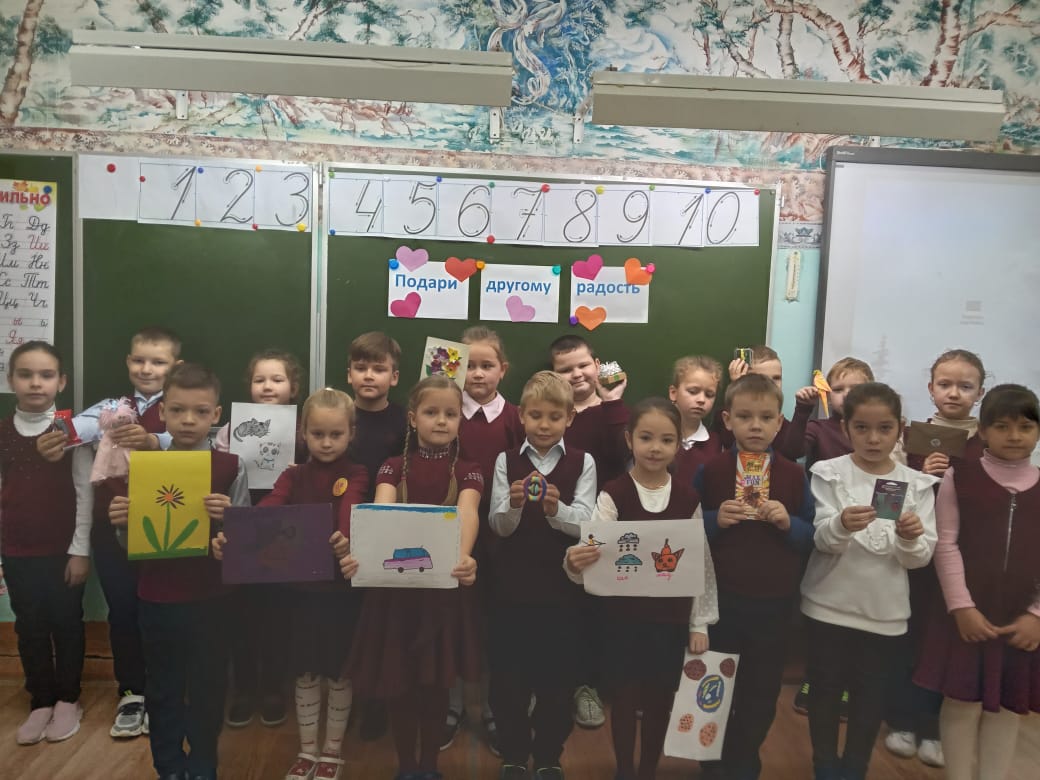 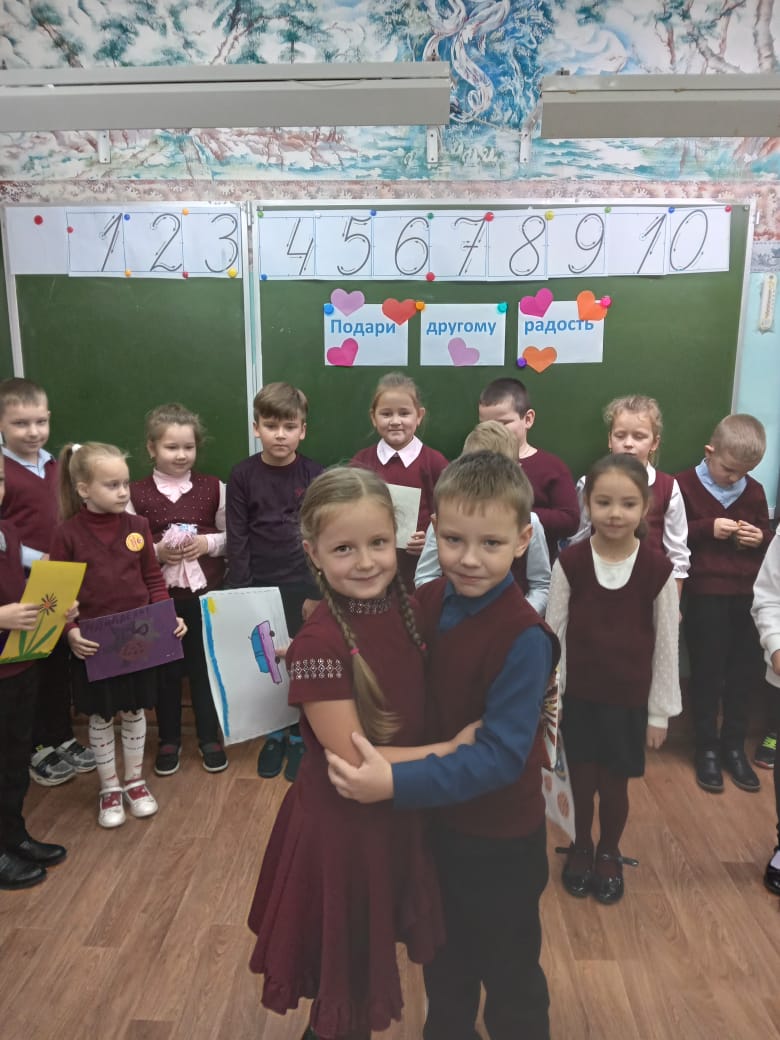 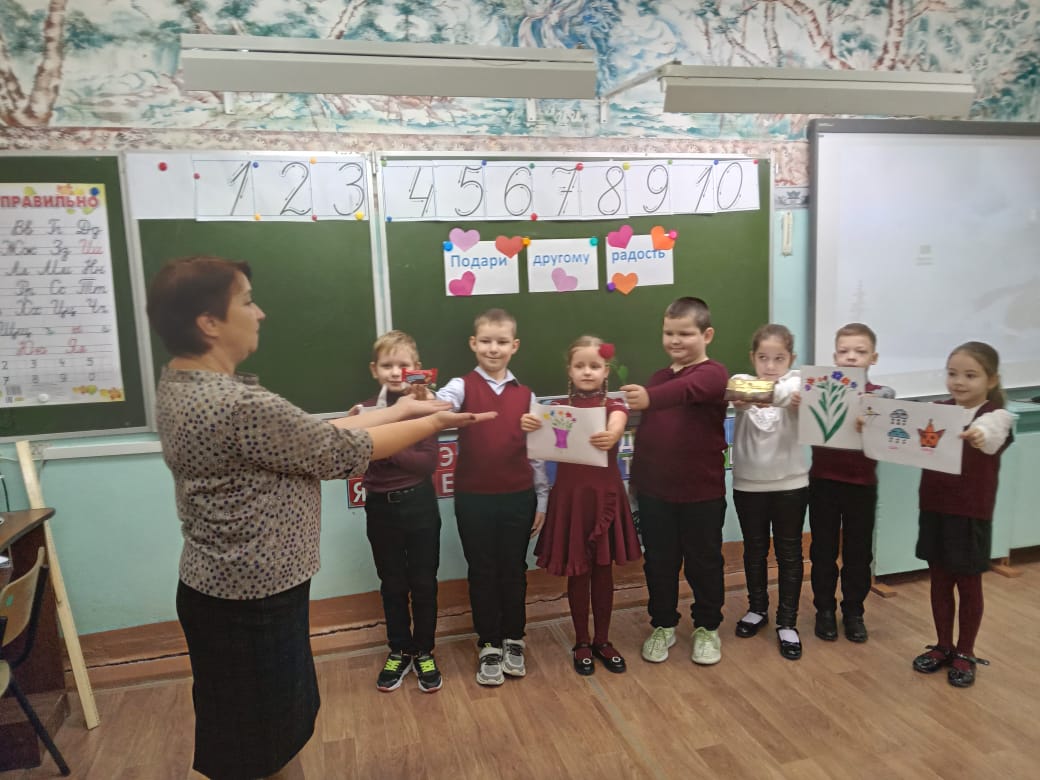